Математическое развитие
в детском саду
дидактические игры и упражнения для выработки навыков 
счета с использованием различных анализаторов
Наряду с опорой на зрительное восприятие важно упражнять детей в счёте множеств, воспринимаемых на слух, ощупь, учить их вести счёт движений.
Счёт при восприятии множества на слух или путём осязания становится
более осмысленным: дети лучше усваивают значение итогового числа,
суммирующего звуки, воспринятые последовательно; они начинают лучше
понимать сущность счётной операции.
    В старшем возрасте детям необходимо показать, что множества по своей
природе различны: кукование кукушки, падающие капли, раскаты грома, бой
часов, пульс, физические упражнения. Поэтому уметь считать нужно в
практической деятельности.
    Упражнения в счёте с помощью различных анализаторов не только упражняют сами анализаторы, но и обеспечивают развитие межанализаторных связей в деятельности коры головного мозга. Счетная деятельность обобщается, становится применимой в любых условиях.
Методика обучения счёту «на ощупь».
   Пособия: карточки размером 12х4, на которые пришиваются пуговицы от
1 до 5 штук в один ряд; дощечки с отверстиями; игрушки под салфеткой, в
мешочке. В старшей группе пуговицы нашивают в два ряда от 6 до 10 штук,
они более мелкого размера. Старшие дети могут считать мелкие предметы,
перекладывая их из руки в руку.
   Воспитатель показывает новый способ действия: держим карточку левой рукой,
правой рукой передвигаем слева направо, ощупывая пуговицы одну за другой,
считаем, называем итоговое число, проверяем.
   Сначала дети считают с открытыми глазами, так как закрывание глаз является
сильным раздражителем и отвлекает от счёта. В старшем возрасте дети
закрывают глаза.
   Упражнения:
 Сосчитать пуговицы, поднять руку, у кого 2(3,4,5) пуговиц;
 Карточку держим за спиной: «Пошли, пошли, поехали»;
 Найти карточку, на которой 5 пуговиц;
 На какой карточке пуговиц больше;
 Разложить карточки в порядке увеличения количества пуговиц;
 Какая карточка должна быть следующей;
 Отсчитать столько же игрушек;
 Подобрать к карточке цифру и т.д
Методика обучения счёту «на слух».
Пособия: звучащие предметы (барабан, гармошка, бубен).
Требования: звуки должны извлекаться так, чтобы дети не видели движений (за ширмой), ритмично, но не быстро, не громко, с равными интервалами. Сначала используется жест рукой (качание) в такт звукам, дети считают вслух. Начинаем с небольшого количества звуков.
Упражнения:
 Сосчитать, сколько звуков услышали (сначала с открытыми глазами,
потом с закрытыми);
 Ударить столько раз, какое число названо, сколько кругов на карточке
(помогают себе пальчиком), при этом сначала дается только одна карточка, в дальнейшем дети могут одновременно работать с несколькими карточками;
 Ударить на один раз больше, чем названо число (цифра, игрушек на
столе);
 Отсчитать столько кругов, сколько звуков услышали (на 1 больше,
меньше);
 Угадать, сколько и каких звуков услышали;
 Произвести 5 разных звуков.
Методика обучения счёту движений.
Дети считают и сами производят различные движения. Движения должны
быть простыми: приседания, прыжки, наклоны, подбрасывание мяча, взмахи
рукой и пр..
Сначала воспитатель дает четкий показ, обращая внимание, когда надо
называть число. Детям предлагается сосчитать прыжки, прыгнуть определенное
количество раз. Дети приседают на 1 раз больше (меньше), чем на образце
(цифра, карточка, звуки). Дети отсчитывают столько предметов, сколько
увидели движений. Предлагаем сделать 5 различных движений (на состав).
Упражнение «Цепочка»: прыгать по-очереди, каждый раз на 1 роз
больше. Двум детям предлагают прыгать на скакалке: высокому – 6 раз,
низкому – 7 раз.
Очень важно, чтобы в речи детей отражались связи между количеством
движений, звуков, предметов, воспринимаемых зрительно или на ощупь: 5 раз
подпрыгнул, потому что на карточке 5 кругов; 6 раз подбросил мяч, потому что
услышал 6 звуков.
В старшем возрасте необходимо предлагать детям комплексные
упражнения, в которых используются различные анализаторы вместе:
 хлопнуть столько раз, сколько пуговиц на карточке;
 прыгнуть на 1 раз больше, чем услышал звуков;
 отгадать, какое число я задумала, если Петя прыгнет на 1 раз меньше;
 сколько раз надо присесть, чтобы выполнить на 1 движение больше, чем
кубиков на столе
Игра «Подбери игрушку»  Цель: упражнять в счете предметов по названному числу и запоминании его учить находить равное количество игрушек. 
                                                          
                                                  Содержание. 
    Воспитатель объясняет детям, что они будут учиться отсчитывать столько  игрушек, сколько он скажет. По очереди вызывает детей и дает им задание принести определенное число игрушек и поставить на тот или иной стол. Другим детям поручает проверить, верно, ли выполнено задание, а для этого сосчитать игрушки, например: «Сережа, принеси 3 пирамидки и поставь на этот стол. Витя, проверь, сколько пирамидок принес Сережа». В результате на одном столе оказывается 2 игрушки, на втором-3, на третьем-4, на четвертом-5. Затем детям предлагается отсчитать определенное число игрушек и поставить на тот стол, где столько же таких игрушек, так, чтобы было видно, что их поровну. Выполнив задание, ребенок рассказывает, что сделал. Другой ребенок проверяет, верно ли выполнено задание.
«Назови и сосчитай»
Цель: учить детей считать звуки, называя итоговое число.                                             Содержание. 
Занятие лучше начать со счета игрушек, вызвав к столу 2-3 детей, после этого сказать, что дети хорошо умеют считать игрушки, вещи, а сегодня они научатся считать звуки. В. предлагает детям сосчитать, помогая рукой, сколько раз он ударит по столу. Он показывает, как надо в такт ударам производить взмах кистью правой руки, стоящей на локте. Удары производят негромко и не слишком часто, чтобы дети успевали их считать. Сначала извлекают не более 1-3 звуков и только тогда, когда дети перестанут ошибаться, количество ударов увеличивается. Далее, предлагается воспроизвести указанное количество звуков. Педагог по очереди вызывает детей к столу и предлагает им ударить молоточком, палочкой о палочку 2-5 раз. В заключение всем детям  предлагают поднять руку (наклониться вперед, присесть) столько раз, сколько раз ударит молоточек.
«Посчитай птичек»
Цель: показать образование чисел 6 и 7, научить детей вести счет в пределах 7.
                                                Содержание. 
Педагог выставляет на наборном полотне в один ряд 2 группы картинок(снегирей и синичек(на некотором расстоянии одну от другой и спрашивает: «Как называют этих птиц? Поровну ли их? Как проверить?» Ребенок размещает картинки в 2 ряда, одну под другой. Выясняет, что птиц поровну, по 5. В. добавляет синичку и спрашивает: «Сколько стало синичек? Как получилось 6 синичек? Сколько было? Сколько добавили? Сколько стало? Каких птиц получилось больше? Сколько их? Каких меньше? Сколько их? Какое число больше:6 или 6?Какое меньше? Как сделать, чтобы птиц стало поровну по 6. (Подчеркивает, если одну птицу убрать, то тоже станет поровну по 5). Убирает 1 синицу и спрашивает: «Сколько их стало? Как получилось число 5». Снова добавляет по 1 птичке в каждом ряду и предлагает всем детям сосчитать птиц. Аналогичным образом знакомит с числом 7.
Игры и упражнения 
на развитие сенсорики дошкольников.
Сенсорное воспитание детей, согласно определению в учебниках и пособиях, означает развитие восприятия различных явлений окружающего мира и ощущений, при этом возникающих, понимания их значения и свойств, формирование представлений о тех или иных предметах и их дифференцирование. Совершенствование сенсорных способностей напрямую связано с умственным и интеллектуальным уровнем ребенка. Поэтому сенсорное воспитание использует также как одну из методик для лечения проблемных детей с замедленным развитием любого возраста.
          Сенсорная система каждого здорового, полноценно развитого человека состоит из пяти аспектов восприятия: осязания, обоняния, зрения, слуха и вкуса. Если говорить о сенсорном восприятии, то существуют общепринятые эталоны, которые должны быть усвоены с раннего возраста: геометрические формы, размеры, основные цвета спектра и т.д. именно на это и направлены упражнения по сенсорике для детей.
        Благодаря сенсорной методике воспитания ребенок изучает такие понятия как:
форма и размер;
цвет и качество;
вкус и запах;
звук, музыка.
        Все это способствует гибкости восприятия внешних факторов, скорости анализа, внимательности, логике. Важность этих качеств трудно переоценить – уже с детского возраста можно помочь ребенку сформировать черты характера и развить способности, необходимые для успешной самореализации в обществе и благополучной карьеры.
Игры, направленные на развитие восприятия цвета
1. «Разноцветное домино»
    Цель: научить детей правилам игры в детское домино, показать важность подбора нужного цвета, продолжить обучение правильному названию цветов.
    Оборудование: детское домино из 28 штук, в котором вместо картинок квадраты окрашены в разные цвета (которых должно быть 7 видов). Распределение должно соответствовать настоящему времени.
    Ход: воспитатель набирает команду игроков, в которой должно быть не более 4 человек, и раздает домино. Каждому участнику достается по 7 штук. После этого один из игроков, которому досталась карточка «красный-красный» выкладывает ее на стол.
   Следующий участник кладет домино, в котором один из квадратов окрашен в красный цвет. Далее необходимо выложить карточку, чтобы цвета совпадали. Если у ребенка нет необходимого цвета, то он пропускает ход.
   Выигрывает человек, у которого раньше остальных закончатся карточки домино.
   Если в игре участвуют только 2 или 3 человека, то на столе должны остаться 14 или 7 карточек, перевернутых цветами вниз. Они будут служить запасными для тех ребят, у которых во время игры не оказалось нужного цвета.
   Для лучшего закрепления названия цветов желательно просить детей называть их, когда они выкладывают необходимую карточку на стол.
2. «Радуга»
Цель: научить детей рисовать радугу, правильно называть ее цвета, помочь запомнить их расположение, развивать речь и словарный запас ребят.
 Оборудование: образец рисования радуги на листе формата А2, альбомные листы для детей, кисточки, гуашевые или акварельные краски разных цветов, баночки с чистой водой, тряпочки, палитра для смешивания красок (если понадобится).
После того как дети ответят на поставленные вопросы, руководитель показывает всем образец рисования радуги и просит ребят назвать цвета, которые они увидели. Затем все хором разучивают фразу, которая помогает запомнить расположение цветов в радуге:
   каждый (красный)
   охотник (оранжевый)
   желает (желтый)
   знать, (зеленый)
   где (голубой)
   сидит (синий)
   фазан (фиолетовый).
   Следующим этапом можно попросить ребят нарисовать радугу самостоятельно, используя для этого акварельные краски. Если дети в группе хорошо усвоили материал и знают способы получения разных цветов из красного, синего и желтого, то они вполне могут нарисовать радугу, используя для этого только три основных цвета.
   В случае если малыши к этому еще не готовы, то воспитатель просит их нарисовать данную картинку, используя уже готовые краски фиолетового, оранжевого и зеленого цветов.
    Ход игры: когда все подготовлено на столах детей, воспитатель говорит, что сегодня игра  будет посвящена радуге,   и спрашивает, видел ли
кто-нибудь радугу на улице, в какое время года это было – зимой или летом, какая погода была в это время – солнечно или только что прошел сильный дождь.
3. «Составь пары по цвету»Цель: умение подбирать пары на основе сходного сенсорного признака;развивать зрительное восприятие.                                     Ход игры:Воспитатель предлагает детям рассмотреть картинки с наклеенными цветными квадратами, просит назвать цвет. Затем предлагает детям подобрать пары одинаковых цветных квадратов.
Игры, направленные на развитие восприятия формы
1. «Белый лист»
Цель: развивать восприятие формы предметов у детей, а также развивать мелкую моторику рук.
Оборудование: лист бумаги с нарисованными фигурами, часть закрашена зелёным цветом, набор фигур белого цвета, идентичных фигурам на листе бумаги.
Ход: Предложить детям закрыть белыми фигурами зелёные фигуры на листе бумаги. При правильном расположении фигур в результате должен получиться белый лист бумаги.
Для детей 5 лет можно несколько усложнить, поместив наклеенные на листок картона фигурки в полотняный мешочек. А затем просим ребёнка на ощупь отыскать нужную «заплатку», чтобы закрыть ту или иную зелёную фигурку.
«Найди такой же предмет»
Цель: развивать восприятие формы у детей.
Оборудование: картинки с изображением эталона лампы и ещё несколько рисунков ламп различной формы.
Ход: Ребёнку предлагаются картинки, среди которых он должен найти такую же, как эталон. Задание ограничено во времени, на изучение картинок даётся только 30 секунд. После этого ребёнок должен дать ответ.
Для детей 4 лет можно оставить эталон перед глазами, для более старших детей эталон следует просто закрыть листом белой бумаги. Такой вариант позволит развивать не только восприятие ребёнка, Нои память, и внимание.
Предлагают ребёнку внимательно посмотреть на лампу. Среди других ламп найти такую же.
                                   «Составь пары предметных картинок»Цель:  учить различать и сравнивать предметные картинки между собой, правильно их называть, развивать способность концентрировать внимание.                                                             Ход игры:Воспитатель предлагает детям рассмотреть картинки, назвать предметы, какие изображены. Обращает внимание, что картинки повторяются, т. е. являются парными. Воспитатель показывает, как находить пару одинаковых картинок. Затем предлагает выполнить это задание детям.
Игры, направленные на развитие восприятия величины
1. «Большой – маленький»
Цель: Закрепить умение различать контрастные по величине предметы используя при этом слова большой, маленький.
Оборудование: карточки с кругами большого и маленького размера, крышки.
В гости к детям пришла собачка Жучка. Она играла с мячами и они раскатились по листу бумаги. Жучка просит ребят помочь ей собрать мячи на места  (накрыть крышками соответствующие места на карточке) используя слова: большой, маленький.
2. «Чем отличаются картинки»
Цель: закреплять умение детей находить различия на двух одинаковых картинках, развивать глазомер детей, воспитывать внимание, наблюдательность.
Оборудование: 2 одинаковые картинки – сюжет один, но разница в том, что на одной из них некоторые предметы различаются по величине, т. е. какой-то предмет выше предыдущего, какой-то – толще, а третий – вообще короче и т. д. 4–5 комплектов картинок.
Ход: воспитатель вывешивает 2 одинаковые на первый взгляд картинки на доску и предлагает детям найти отличия. Дети внимательно рассматривают и называют по очереди различия. За каждый правильный ответ воспитатель раздает фишки. Таким же образом дети рассматривают другие картинки. Игра продолжается. Побеждает тот, у кого больше всех фишек.
3. «Бабочки и гусеницы»
Цель: научить детей сортировать предметы по величине, учить быстро и обдуманно выполнять свои действия.
Оборудование: фигурки яблок и цветов, возрастающие по величине.
Ход: дети делятся на две команды: у одной название «Бабочки», у другой – «Гусеницы». Для игры используется три стола. На одном из них располагаются фигурки яблок и цветочков, на два других команды будут раскладывать свои фигурки. Дети выстраиваются в две колонны. По команде воспитателя игра начинается: дети, стоящие в колоннах первыми, подбегают к столу, выбирают самую большую из лежащий там фигурок: «Бабочки» – фигурку цветка, «Гусеницы» – фигурку яблока, подбегают к своему столу и кладут туда фигурку на левый край стола, затем возвращаются в колонну и встают в конец. Следующая пара детей выбирает из оставшихся фигурок самые крупные, бегут к своему столу и кладут свои фигурки после тех, что уже лежат. Игра продолжается до тех пор, пока все фигурки не будут сложены по убыванию. После этого проверяется порядок выложенных фигур, исправляются ошибки, если они есть. Побеждает та команда, которая первой без ошибок справилась с заданием или сделала меньше ошибок, чем соперники.
Игры, направленные на развитие восприятия цвета, формы, величины
1. «Узнай предмет»
Цель: развивать восприятие цвета, формы и величины.
Оборудование: карточки с изображением геометрических фигур.
Ход игры: Ребёнку даются задания, направленные на дифференциацию признаков цвета, величины, формы.
а)     Дай мишке круг, дай кукле треугольник, дай зайке квадрат. Положи квадрат на окно. Положи круг на диван. Положи красный круг, синий квадрат, принеси зелёный треугольник.
б)    Собери все круги, отдельно положи синие круги, зелёные круги, жёлтые круги, красные круги.
в)     Покажи треугольники, затем выбери синие треугольники, зелёные треугольники, жёлтые треугольники, красные треугольники.
г)     Собери все квадраты, выбери синие квадраты, жёлтые квадраты, зелёные квадраты.
д)    Покажи маленькие круги (маленькие треугольники, маленькие квадраты).
е)     Собери большие круги (квадраты, треугольники).
ж)   Покажи зелёные большие квадраты, маленькие синие круги, большие красные треугольники, маленькие зелёные квадраты.
2. «У кого какое платье»
Цель: учить младших дошкольников выбирать предметы по слову, обозначающему цвет. Группировать оттенки одного цветового тона.
Оборудование: Куклы. Вырезанные из картона в платьях разных цветов (однотонные платья), фланелеграф, магниты.
Ход: Смотрите, ребята, какие красивые куклы водят хоровод на нашем фланелеграфе. Давайте внимательно рассмотрим их и выясним, чем они отличаются друг от друга.
Чем отличаются друг от друга наши куклы? Правильно, цветом платья. Я буду показывать вам куклу, а вы говорить, какого цвета у неё платье. Показываю по одной кукле и поочередно опрашиваю младших дошкольников, уточняя и исправляя их ответы.
Какие молодцы, ребята, многие из вас правильно назвали цвета. Наши куклы довольны, так как теперь знают какого цвета их платье. Так же мы выяснили, что у основных цветов есть оттенки и они имеют свое название.
Дидактические игры и упражнения по составлению фигур из счетных палочек.
Их называют задачами на смекалку геометрического характера, так как в ходе решения, как правило, идет преобразование одних фигур в другие, а не только изменение их количества. В дошкольном возрасте используются самые простые головоломки.
     Ребенок упражняется в составлении геометрических фигур на плоскости стола. Ребенок анализирует и обследует фигуры зрительно-осязаемым способом.
      Назначение. Развитие пространственных представлений, закрепление знаний о свойствах и отличительных признаках геометрических фигур.      Из цветных счетных палочек дети составляют различные изображения, геометрические фигуры, элементарно видоизменяют их. Даются задания с последующим усложнением. Дети составляют из палочек сначала предметные изображения: дома, кораблики, несложные постройки, предметы мебели, после этого геометрические фигуры: квадраты, треугольники, прямоугольники и четырехугольники разных размеров и с различным соотношением сторон, а затем - снова различные предметные изображения.
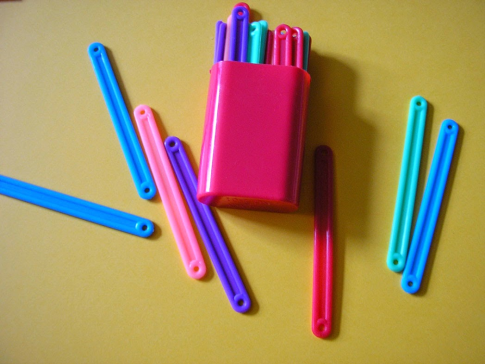 Упражнение «Составь бабочку»
Бабочка
Нет, не птица, но летает.Высоко она порхает.На цветочке посидит,И раскраской всех манит.Вся такая лапочка,Маленькая...(Бабочка)
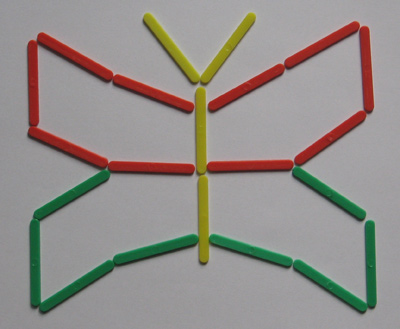 Упражнение «Составь дом»
В чёрном небе до зариТускло светят Фонари.Фонари - ФонарикиМеньше, чем комарики.
(Дом)
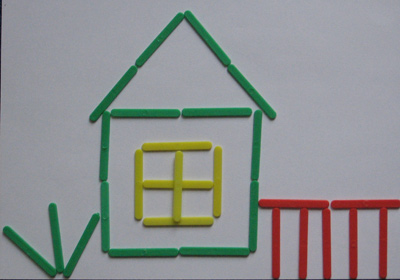 Математические Задания:
1. Составить 2 равных треугольника из 5 палочек
2. Составить 2 равных квадрата из 7 палочек
3. Составить 3 равных треугольника из 7 палочек
4. Составить 4 равных треугольника из 9 палочек
5. Составить 3 равных квадрата из 10 палочек
6. Из 5 палочек составить квадрат и 2 равных треугольника
7. Из 9 палочек составить квадрат и 4 треугольника
8. Из 9 палочек составить 2 квадрата и 4 равных треугольника (из 7 палочек составляют 2 квадрата и делят на треугольники
9. Из 10 палочек составить 2 квадрата: большой и маленький (маленький квадрат составляется из 2 палочек внутри большого).
10. Из 9 палочек составить 5 треугольников (4 маленьких треугольника, полученных в результате при-строения, образуют 1 большой).
11.  Составить квадрат и треугольник маленького размера
12. Составить маленький и большой квадраты
13. Составить прямоугольник, верхняя и нижняя стороны которого будут равны 3 палочкам, а левая и правая – 2.
Подвижные игры для дошкольников на ориентировку в пространстве
"Веселые игрушки "Упражнение на закрепление знания левой и правой руки. Попросить ребенка поднять вверх правую руку, левую ногу, топнуть правой ногой, дотронуться левой рукой до правого уха и т.д. "Что изменилось? "Ребенок сидит на стуле в центре, с четырех сторон от него стоят стулья на них положить игрушки. Взрослый называет предмет, а ребенок где он находится.. Затем меняем игрушки местами и узнаем, что изменилось?
"Далеко и близко"Попросите ре6енка осмотреться и рассказать, что находится вокруг него, задавая наводящие вопросы: что перед ним, что сзади, справа, слева, внизу, вверху, что далеко, что близко. "Найди игрушку"Предложить ребенку выйти из группового помещения. Спрятать в комнате игрушку и попросить ребенка найти ее, используя ваши подсказки: иди вперед, поверни налево, сделать шаг назад, посмотреть внизу, на полке, в шкафу, выше, ниже и т.д.
Игра «Найди свой цвет»     Цель: формировать ориентировку в пространстве, приучать действовать по сигналу, развивать ловкость, внимание.
     Ход игры: воспитатель раздает детям флажки 3-4 цветов. Дети с флажками одного цвета стоят в разных местах зала, возле флажков определенного цвета. После слов воспитателя «Идите гулять» дети расходятся в разные стороны. Когда воспитатель скажет «Найди свой цвет» дети собираются у флага соответствующего цвета. 
     Игра может сопровождаться музыкальным оформлением. Как усложнение, когда игра освоена детьми, можно менять ориентировочные флажки местами, располагая их в разных местах спортивного зала.
                                                 Игра «Солнышко и дождик»     Цель: формировать умение ходить и бегать врассыпную, не наталкиваясь, друг на друга; приучать действовать по сигналу.
     Ход игры: дети сидят на стульчиках. Воспитатель говорит «Солнышко!». Дети ходят и бегают по залу в разных направлениях. После сов «Дождик!», они бегут на свои места.
    Игра может проходить с музыкальным сопровождением. После того как игра хорошо освоена, слова можно заменять звуковыми сигналами.
Игра «Воробушки и автомобиль»     Цель: формировать умение двигаться в разных направлениях, не наталкиваясь, друг на друга; совершенствовать умение реагировать на сигнал, развивать ориентацию в пространстве.
     Ход игры: дети сидят на стульчиках на одной стороне зала. Это «воробушки» в гнездышках. На противоположной стороне – воспитатель. Он изображает автомобиль. После слов воспитателя «Воробышки полетели» дети поднимаются со стульев, бегают по залу, размахивая руками. По сигналу воспитателя «Автомобиль» , дети убегают на свои стульчики.
     После того, как игра освоена детьми, вместо слов можно использовать звуковые сигналы.
"Бег к реке"
     Цель: развитие быстроты, умения ориентироваться в открытом пространстве, укрепление мышц тела.
    Оборудование: мел, камни.
    Содержание: Чертим линию, которая обозначает берег и прямоугольник, обозначающий реку. В "реку" кладутся камни. Вдоль "берега" выстраиваются игроки. По сигналу водящего игроки бегут к "реке", достают "со дна" камень и, бегом возвращаясь назад, отдают камень водящему. Игра носит соревновательный характер.
«Прятки»
(Игра  на ориентировку в замкнутом и открытом пространстве)

    Цель: развитие внимания, быстроты реакции, умения ориентироваться в открытом пространстве.
Оборудование: -
    Содержание: Все играющие делятся на две команды, которые возглавляют капитаны. По жребию определяют, кто будет прятаться, а кто - разыскивать. Для игры устанавливают место (дерево, стену, дверь и т. п.) - "город", куда должны прибежать игроки. Тех, кто должен прятаться, уводит капитан команды, указывает им места для укрытия, а сам возвращается к команде, которая должна разыскивать спрятавшихся. Капитан ходит, все время выкрикивая: "Мы находимся… (называет местонахождение)!". Это помогает его команде ориентироваться: оставать-ся в укрытии или бежать завоевывать "город". Если те, кто ищет, заметят хотя бы одного из спрятавшихся, они громко называют его имя и место укрытия, а сами группой бегут в "город". Команда, прибежавшая в "город" раньше другой, получает очко. Команда, которая прячется, может подбежать и завоевать "город" еще до выявления местонахождения соперников или после того, как их увидели.
"Всадник"
    Цель: развивать внимание, умение ориентироваться в пространстве, согласованности в движениях.
    Оборудование: -
    Содержание: Играющие распределяются по парам: один - "конь", другой - "наездник". Игрок-"конь" вытягивает руки назад-вниз, игрок-"наездник" берет его за руки. По команде в таком положении пары должны добежать до финиша. Победитель пары затем соревнуется с победителем другой пары.


"Вратарь"
    Цель: закрепление навыков ориентировки ребенка относительно себя, развитие быстроты реакции, точности движения.
   Оборудование: мяч        
   Содержание: Взрослый бросает мяч ребенку, одновременно предупреждая ребенка, куда должен лететь мяч. Ребенок должен сделать вратарское движение в заданном направлении.
Ребенок: Вратарем зовусь не зря: Мяч всегда поймаю я.
Воспитатель: Раз, два, три - Справа (слева, прямо) мяч, смотри!